Figure 1. TNAP regulates different events of neocortical and hippocampal neuronal differentiation and proliferation. ...
Hum Mol Genet, Volume 25, Issue 19, 1 October 2016, Pages 4143–4156, https://doi.org/10.1093/hmg/ddw248
The content of this slide may be subject to copyright: please see the slide notes for details.
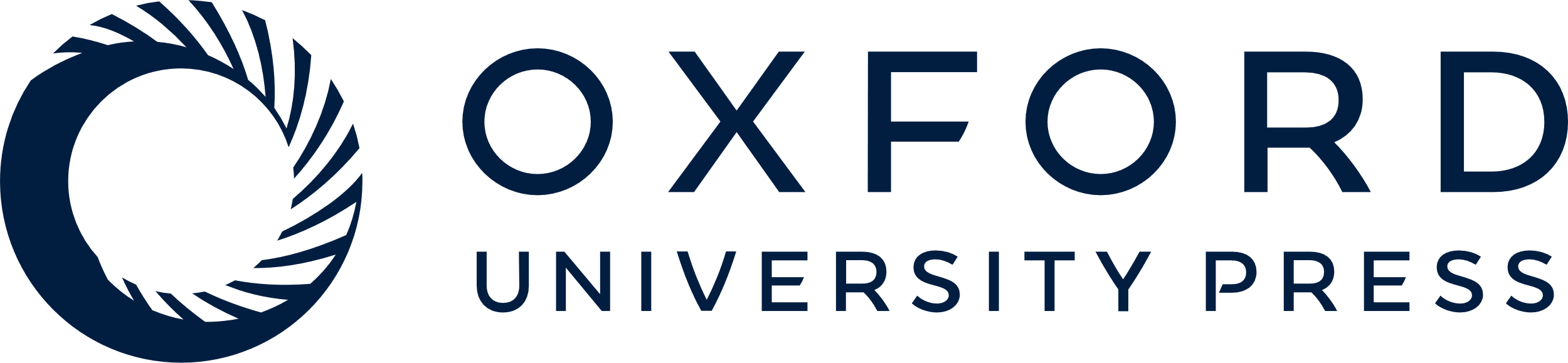 [Speaker Notes: Figure 1. TNAP regulates different events of neocortical and hippocampal neuronal differentiation and proliferation. (A) TNAP enzymatic assays on brain slices shows the absence of alkaline phosphatase activity in TNAP-/- mice. cc, corpus callosum. Scale bar: 500 µm. (B) Axonal processes from WT or TNAP-/- neocortical neurons electroporated with EGFP can be seen extending medially toward the midline. Arrows indicate the end of the axonal tract and arrowheads point to longer single axons. Scale bar: 500 µm. (C) Quantification of axonal length in vivo (n ≥ 4 mice at P1 per genotype; axons ≥200 per mouse). (D-I) Representative pictures showing neurons from P9 mice (D) from upper cortical layers or granule cells (G) from dentate gyrus infected by EGFP-expressing retroviruses. Scale bar: 25 µm (upper panels) and 1 µm (lower panels). Total number of primary, secondary, and tertiary branches per neuron in layers II-III (E) or granule cell layer (H). Dendritic spine density in pyramidal neurons (F) or granule cells (I) (n ≥ 3 mice at P9 per genotype; neurons ≥30 per mouse). (J) Representative western blot using samples from hippocampus of P9 WT and TNAP-/- mice. Quantification of the protein expression of PSD-95, VGLUT1, VGAT and SYP (n ≥ 4 mice at P9 per genotype). (K) Micrographs showing increased c-Fos immunoreactivity in the dentate gyrus of TNAP-/- mice compared with WT (left panels). Cells expressing c-Fos in TNAP -/- mice are mainly NeuN positive mature neurons (right panels) Scale bar: 250 µm left panels and 20 µm right panels. (L) Total number of c-Fos positive cells in granule cell layer (n ≥ 3 mice at P9 per genotype; sections ≥10 per mouse). (M) Sagittal sections of hippocampus from WT and TNAP-/- mice stained with antibodies against calbindin and DAPI dye to delimit the main layers of the dentate gyrus. Molecular Layer, Granule Cell Layer and Hilus. Scale bar: 200 µm. (N) Quantification of the size of different dentate gyrus layers (n ≥ 6 mice at P9 per genotype; sections ≥10 per mouse) (O) Representative micrographs of hippocampal sections of P9 WT and TNAP-/- mice immunostained with anti-CldU antibody after injection with CldU at P6. Scale bar: 100 µm. (P) Total number of cells labelled by CldU or Caspase-3 in GCL (n ≥ 3 mice at P9 per genotype; sections ≥8 per mouse). *P < 0.05 between WT and TNAP-/- using unpaired t test. Data in bar graphs depict mean ± s.e.m. ML, Molecular Layer. GCL, Granule Cell Layer. DG, Dentate Gyrus. Ctx, cerebral cortex.


Unless provided in the caption above, the following copyright applies to the content of this slide: © The Author 2016. Published by Oxford University Press.This is an Open Access article distributed under the terms of the Creative Commons Attribution Non-Commercial License (http://creativecommons.org/licenses/by-nc/4.0/), which permits non-commercial re-use, distribution, and reproduction in any medium, provided the original work is properly cited. For commercial re-use, please contact journals.permissions@oup.com]